Muscles used for meat
Objectives
Identify tender, intermediate, and tough muscles

List specific muscles in various steaks
What steaks are the most tender?
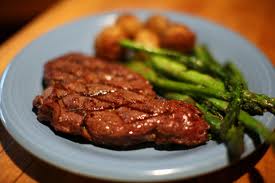 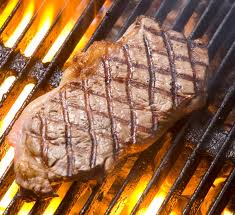 Tender Muscles
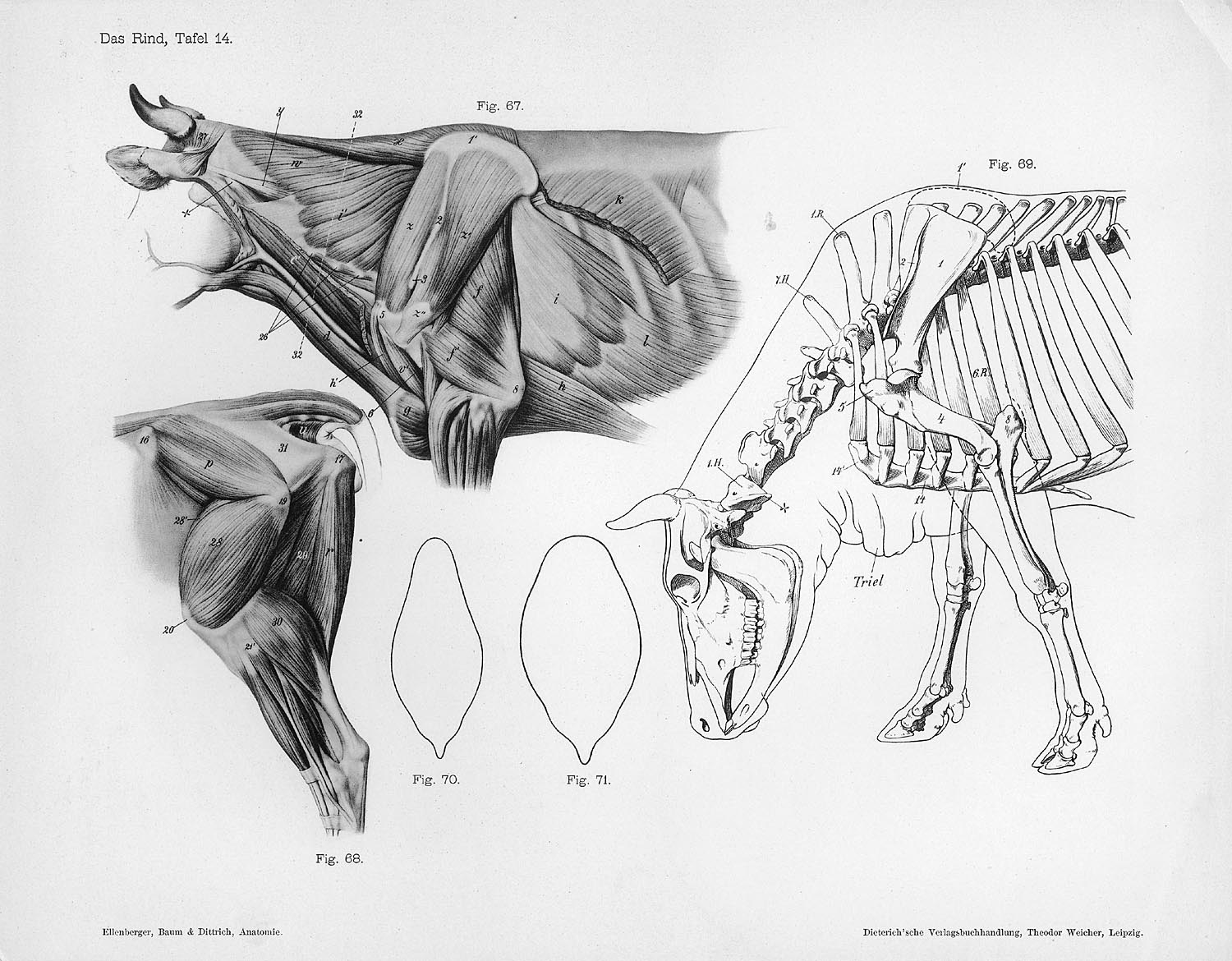 Examples:

Psoas major-
 Loin, on the back

Longissimus dorsi
 Back, along backbone
Intermediate Muscles
Examples:

Biceps femoris
  In the leg
Rectus femoris
 In the leg
Tough Muscles
Examples:

Cutaneous trunci
 Exterioir Abdominal 

Trapezius
    Connects the shoulder 
           and neck
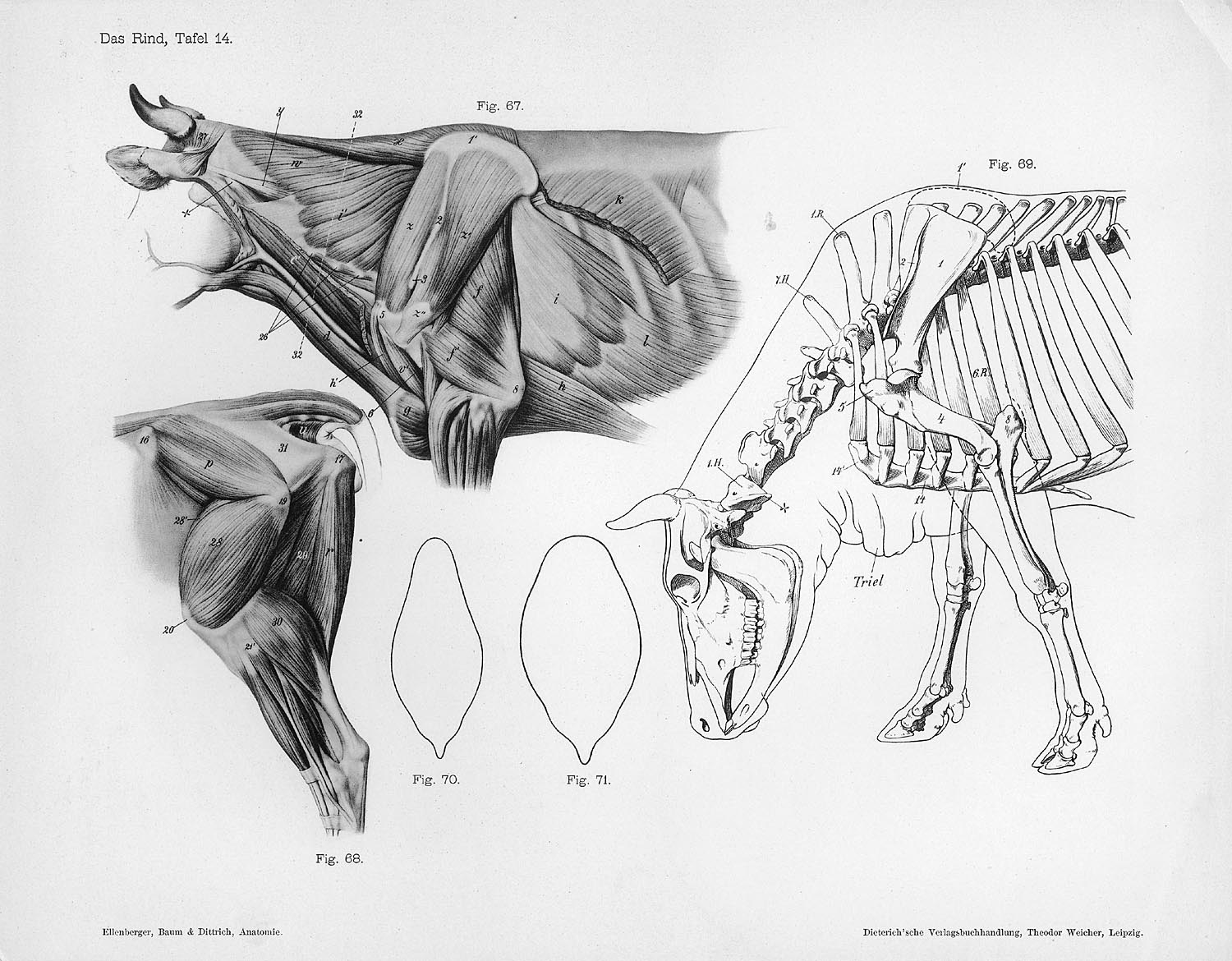 Porterhouse Steak
Muscles:
Psoas major
Longissimus dorsi
Gluteus medius
Multifidus dorsi
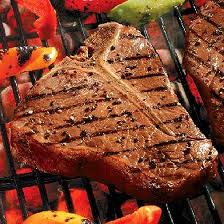 Sirloin Steak
Muscles:
Tensor fascia latae
Vastus lateralis
Biceps femoris
Gluteus medius
Psoas major
Vastus medialis
Rectusfemoris
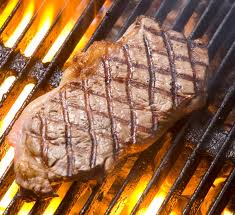 Rib Steak
Muscles:
Multifidus dorsi
Spinalis dorsi
Longissimus dorsi
Longissimus costarum
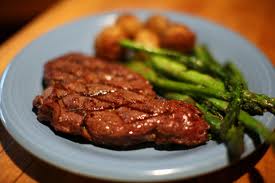 Objectives
Identify tender, intermediate, and tough muscles

List specific muscles in various steaks